Приемы формирования    Универсальных учебных действий средствами интерактивных дидактических материалов на  уроках математики в 1 классе Выполнила : учитель начальных классов МБОУ Ундино-Посельской СОШ Филиппова Е.Б.
Виды работ ,применяемые                   в электронном тренажере
Логические задания на восстановление текста «Заполни пропуски
Тесты
Задания на выявление общих признаков
Задание на установление соответствия или закономерности
1.Тесты       (двухвариантные, многовариантные)
Формируемые  УУД:
Регулятивные(осознание качества и уровня усвоения материала, оценка результатов работы)
Познавательные: Структурирование знаний, анализ объектов с целью выделения признаков, выбор оснований и критериев для классификации
Коммуникативные: Планирование учебного сотрудничества с учителем, с  товарищем , умение выражать свои мысли
Применяются на  разных этапах урока:
Этап подготовки к усвоению новых знаний
Этап закрепления новых знаний и способов действий
Этап обобщения и систематизации
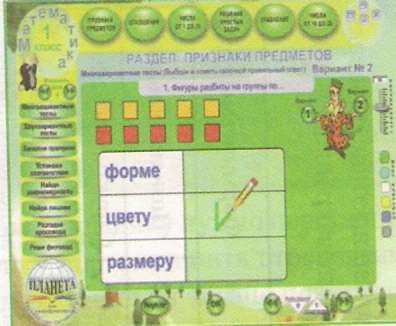 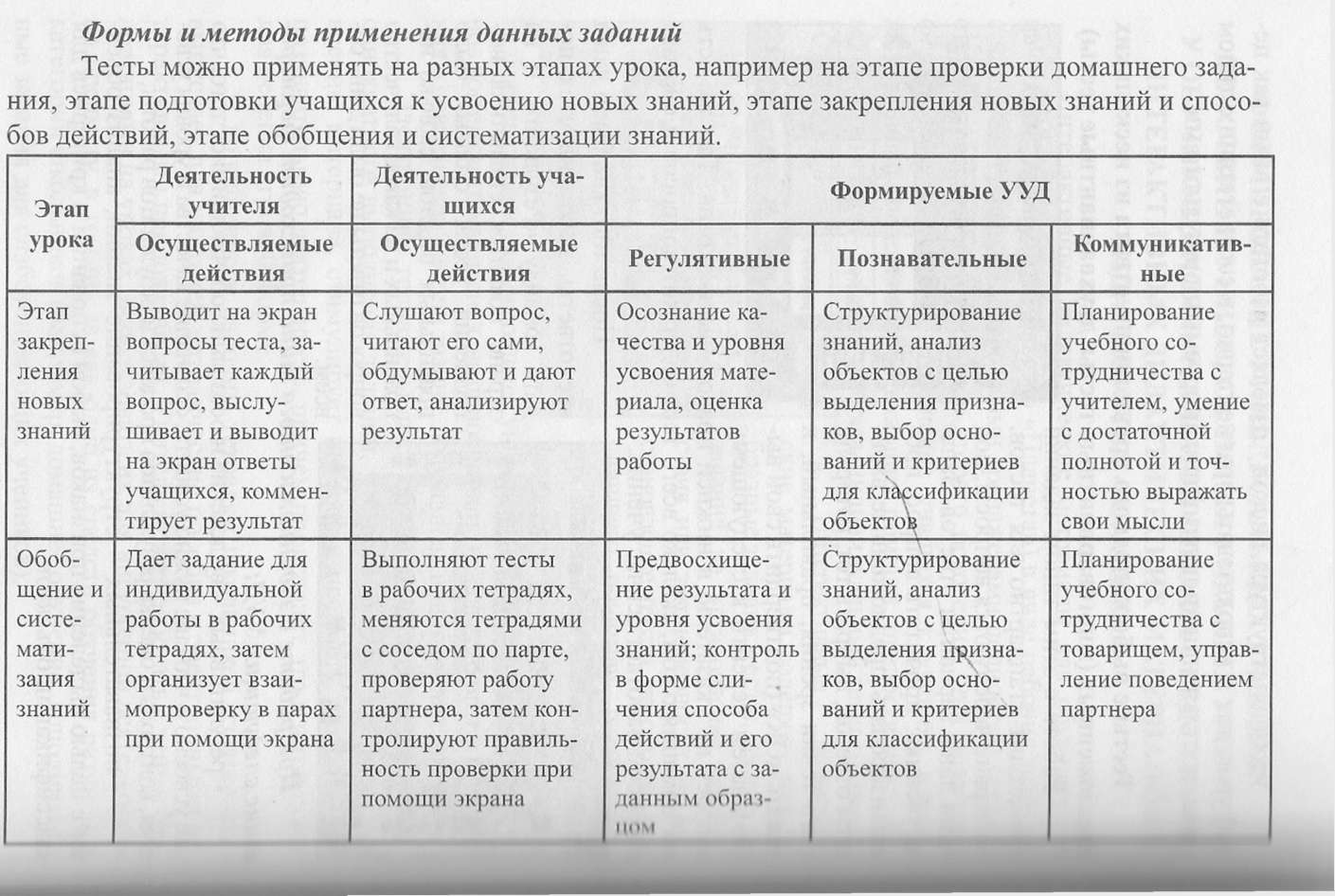 2.Задания на     установление соответствия         или закономерности
Формируемые УУД
Регулятивные :постановка учебной задачи, составление плана  последовательности действий.
      предвосхищение результата      и уровня усвоения знаний, осознание что усвоено и что еще надо усвоить, оценка результата. 
Познавательные :структурирование знаний, анализ объектов с целью выделения  признаков, выбор критериев для классификации, осознанное построение                                высказывания в устной форме
Коммуникативные : умение               с достаточной полнотой  и точностью выражать свои мысли,  сотрудничество.
Применяются  на этапе первичного закрепления, 
этапе контроля и самоконтроля, 
этапе актуализации
Этап применения  полученных знаний
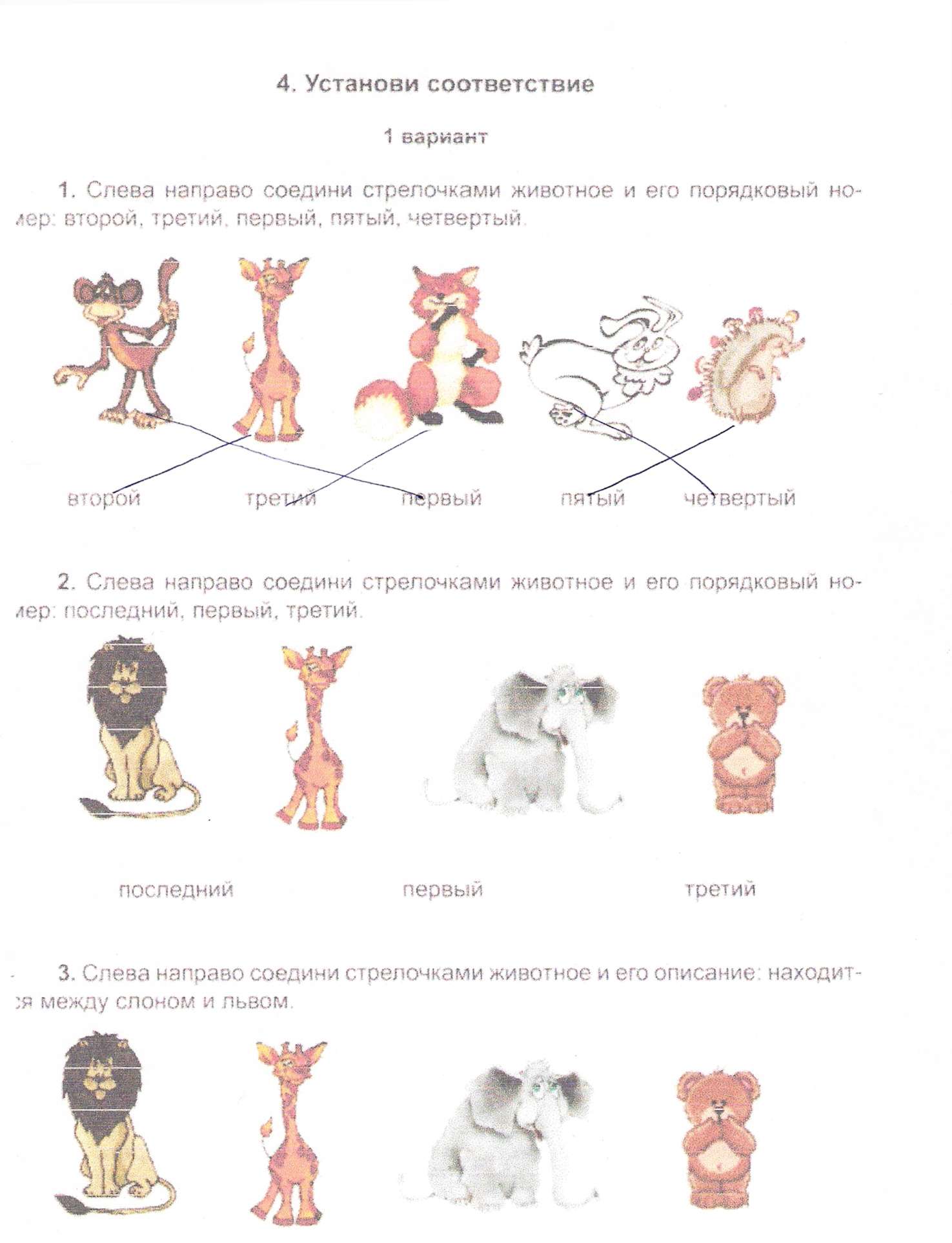 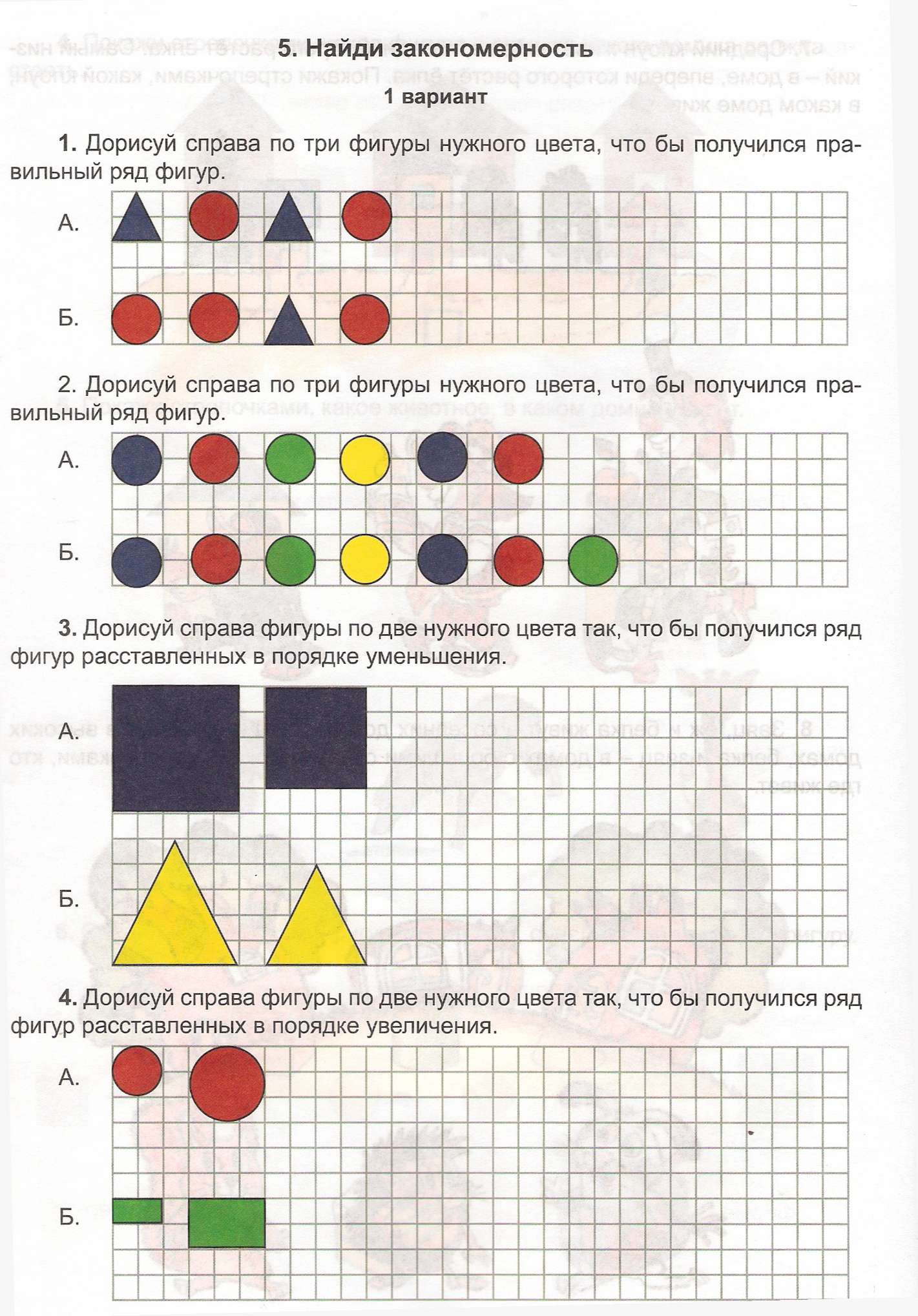 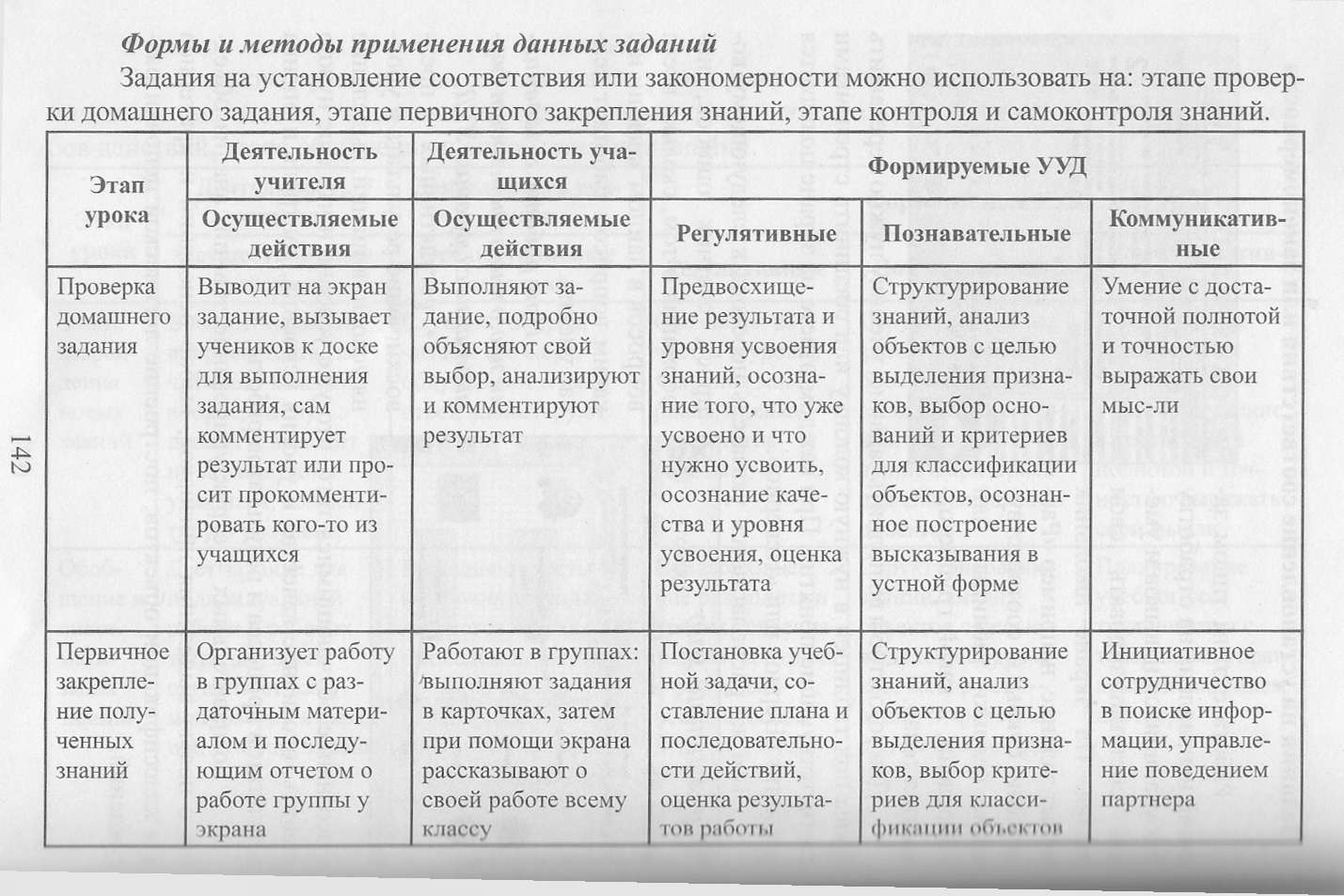 3.Задания на выявление общих признаков «Найди лишнее»
Формируемые УУД
Регулятивные УУД - предвосхищение результатов и уровня усвоения знаний, выделение и осознание того, что усвоено, осознание уровня и качества усвоения, контроль и оценка результатов.
Познавательные- структурирование знаний, рефлексия  способов и условий  действия, анализ объектов с целью выделения признаков, выбор оснований  и критериев для классификации объектов, установления  причинно- следственных связей. Построение логической цепочки рассуждений.
Коммуникативные- инициативное сотрудничество  в поиске  информации, управление поведением партнера ( при работе в группе)
Этап первичного закрепления полученных знаний.
Этап применения знаний и их коррекции.

    направлены на  отражение у учащихся  навыков и умений систематизировать свои знания.
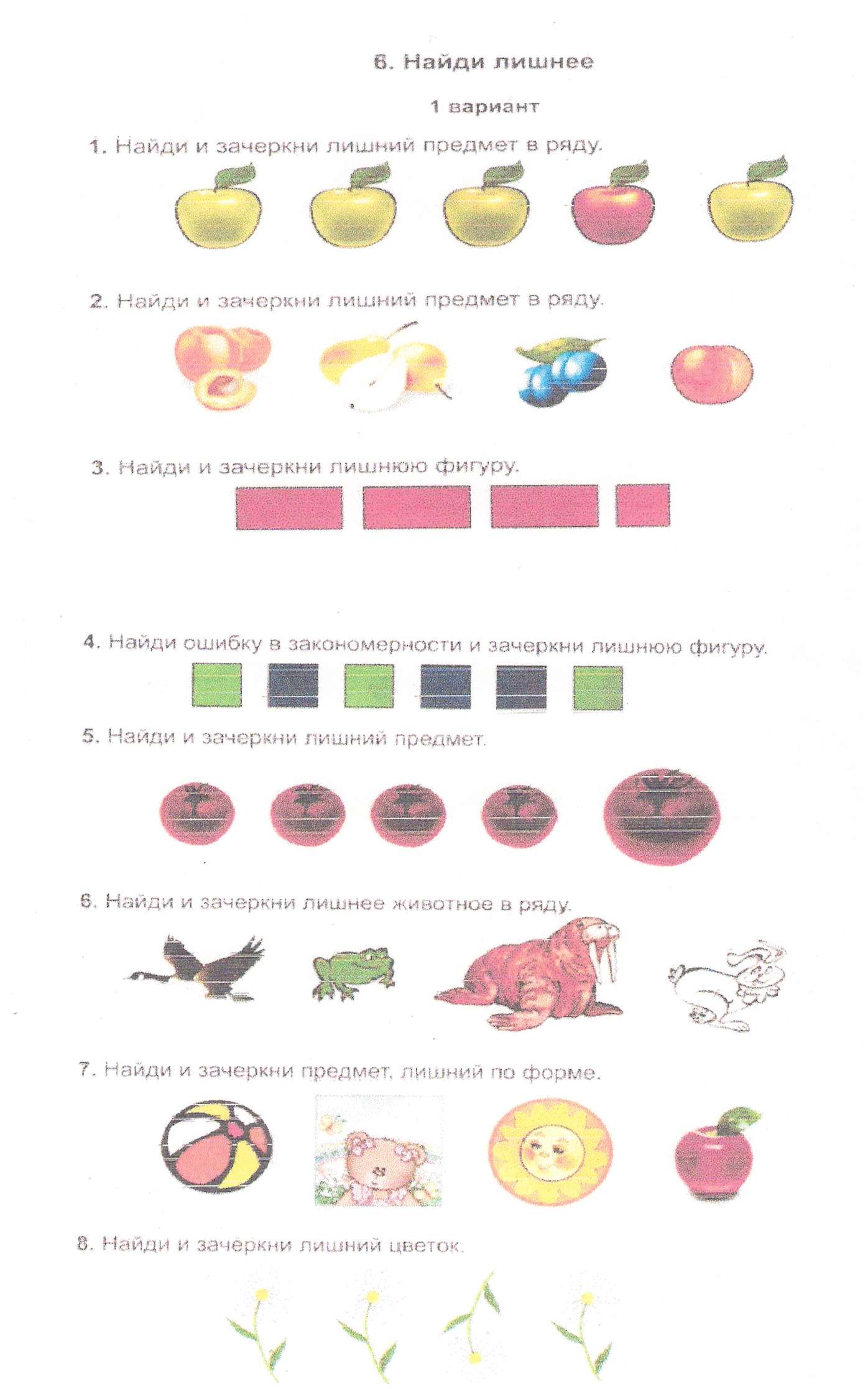 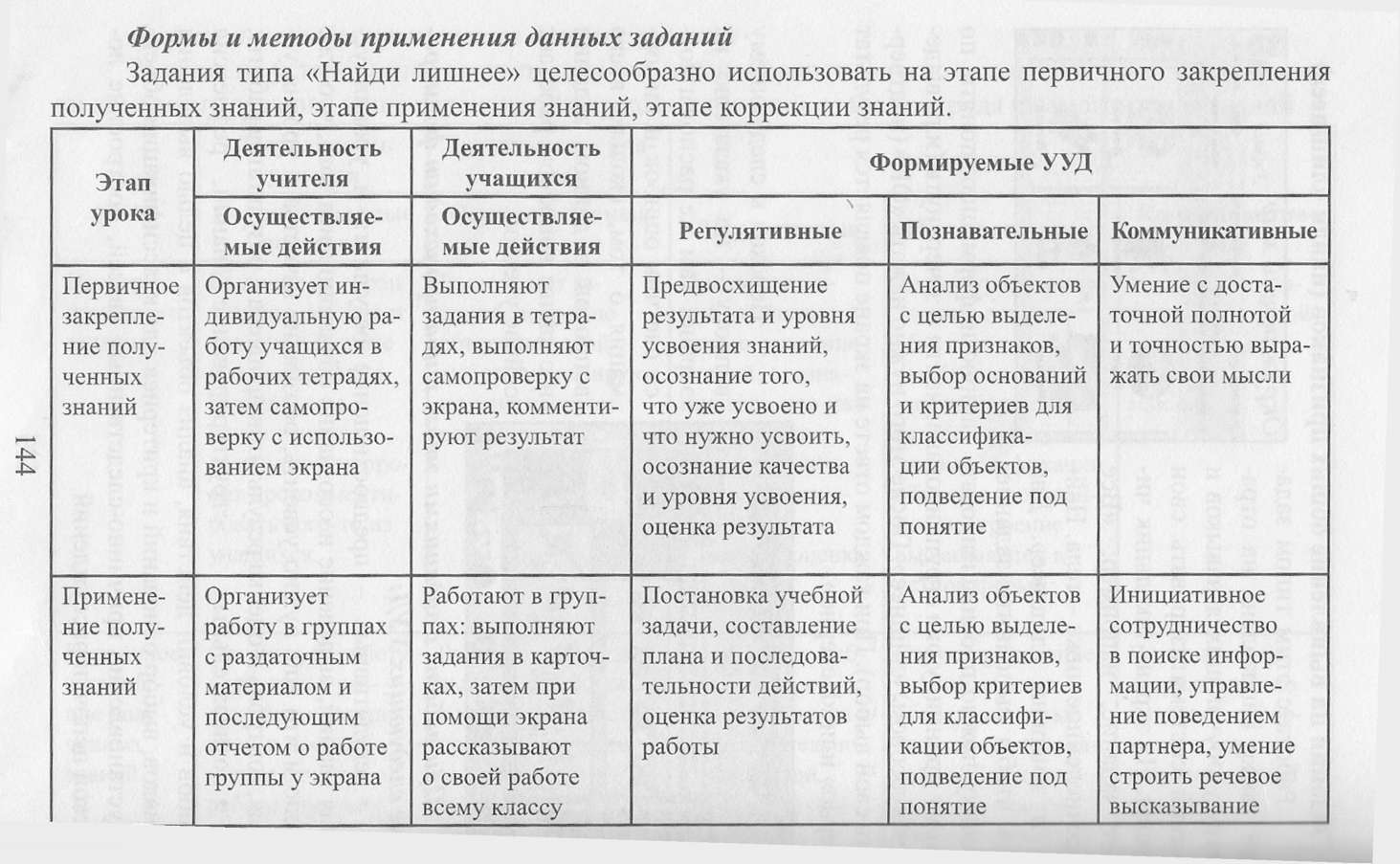 4. Логические задания           на   восстановление      текста    «Заполни пропуски»
Формируемые УУД
Регулятивные УУД-определение последовательности  действий, предвосхищение результата и уровня усвоения знаний, выделение и осознание учащимися того, что уже усвоено и что еще надо усвоить,осознание качества и уровня освоения, контроль и оценка результатов работы
 Познавательные-  поиск и выделение необходимой информации, структурирование знаний, осознанное построение речевого высказывания в письменной форме, рефлексия  способов и условий  действия, синтез- составление целого из частей, построение логической цепочки рассуждений.
Этап подготовки к усвоению новых знаний ( для создания проблемных ситуаций), 
Этап обобщения и систематизации, 
этап контроля и самоконтроля.
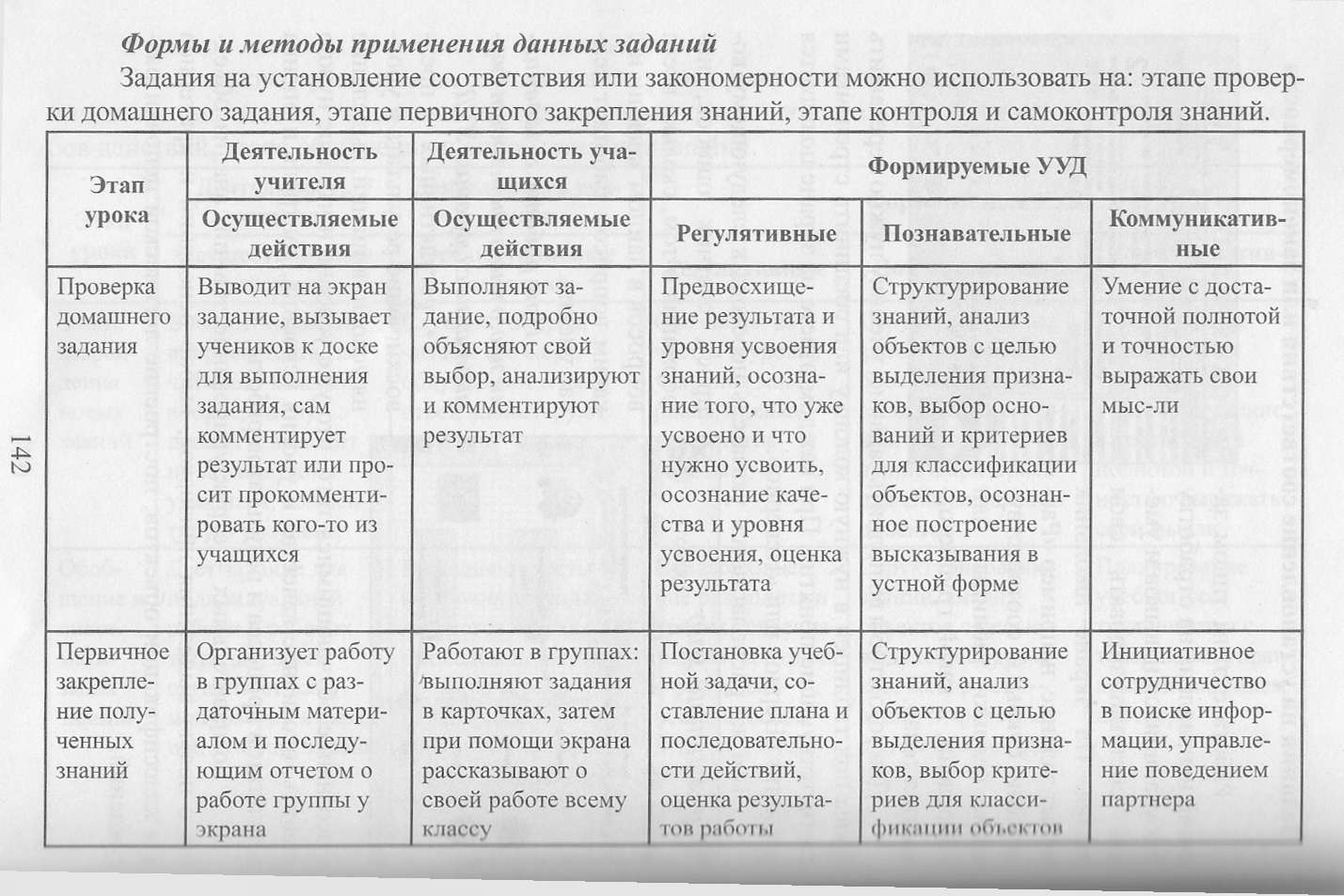 Используемая литература:
1.  Начальная школа.Требования стандартов второго поколения к урокам  и внеурочной деятельности /С.П.Казачкова,,М.С.Умнова –М.:Планета,2012.-256с.-(Качество обучения)
2.Уроки  математики с применением  информационных технологий1-2 классы. Электронное интерактивное приложение М.:Планета,2012